«Праздничный торт»
Авторы:
Петровская Татьяна Александровна
Савельева Наталья Валерьевна
МКДОУ № 34 г. Никольское
Для изготовления поделки мы воспользовались вот этим шаблоном, где красными линиями обозначены места сгиба.
Обведем, вырежем, согнем по линиям сгиба и склеим... Красным цветом обозначены места, которые нужно склеить в первую очередь, а синим во вторую.
Процесс создания кусочка.
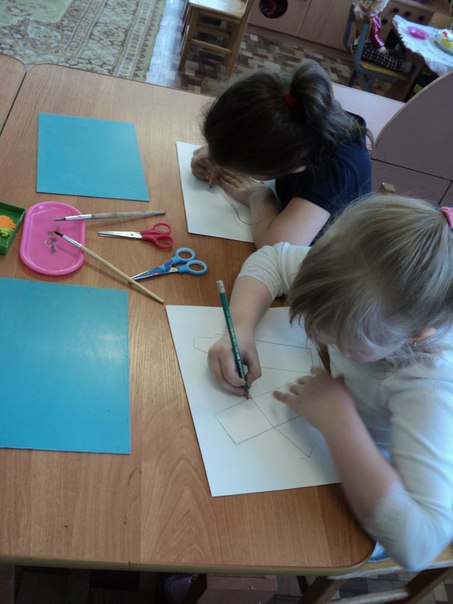 У нас получился вот такой кусочек.
Полоской цветной бумаги обозначим крем.
Сверху украсим какими-нибудь фруктами-ягодами.
Соберем 12 таких кусочков и получим наш торт.
Дети с удовольствием используют этот торт в сюжетно-ролевых играх "Детское кафе", "Дочки-матери", "День рождения" и т.д.
Спасибо за внимание.